Fátima Flores Pardo #5
Tamara Esmeralda Solis Aguilera #19
Tema: evidencia global 
Materia: Herramientas para la investigación educativa 
Docente que imparte la materia: Guadalupe
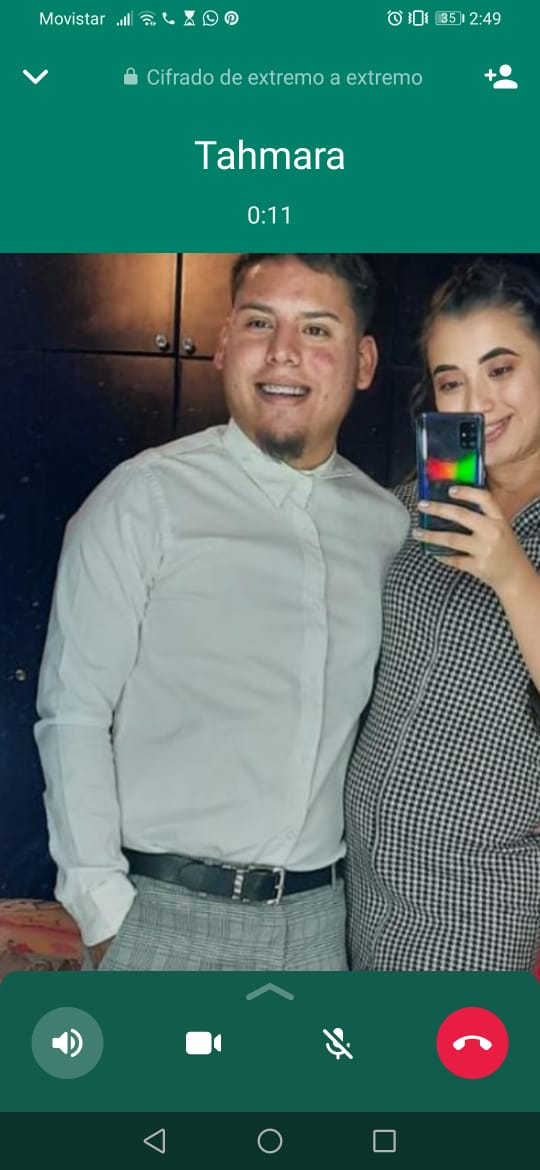 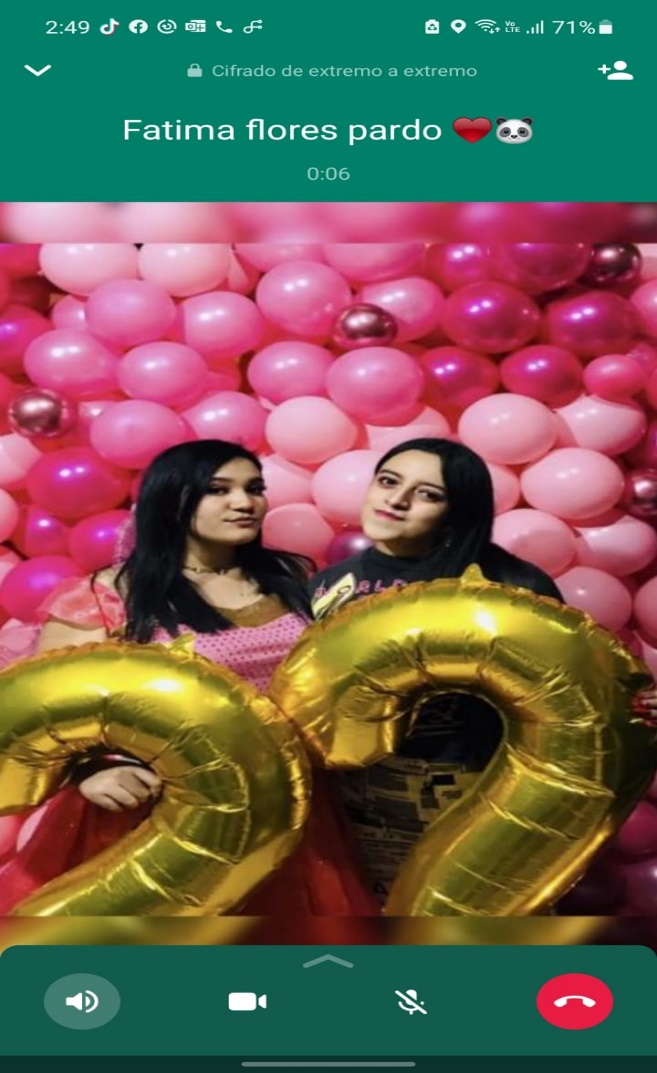